סבתא וסבא של גל זוהר –שאלות ששאלתימילדות ועד חברות – 1969-2019
הבית של סבא וסבתא       אז                                היום
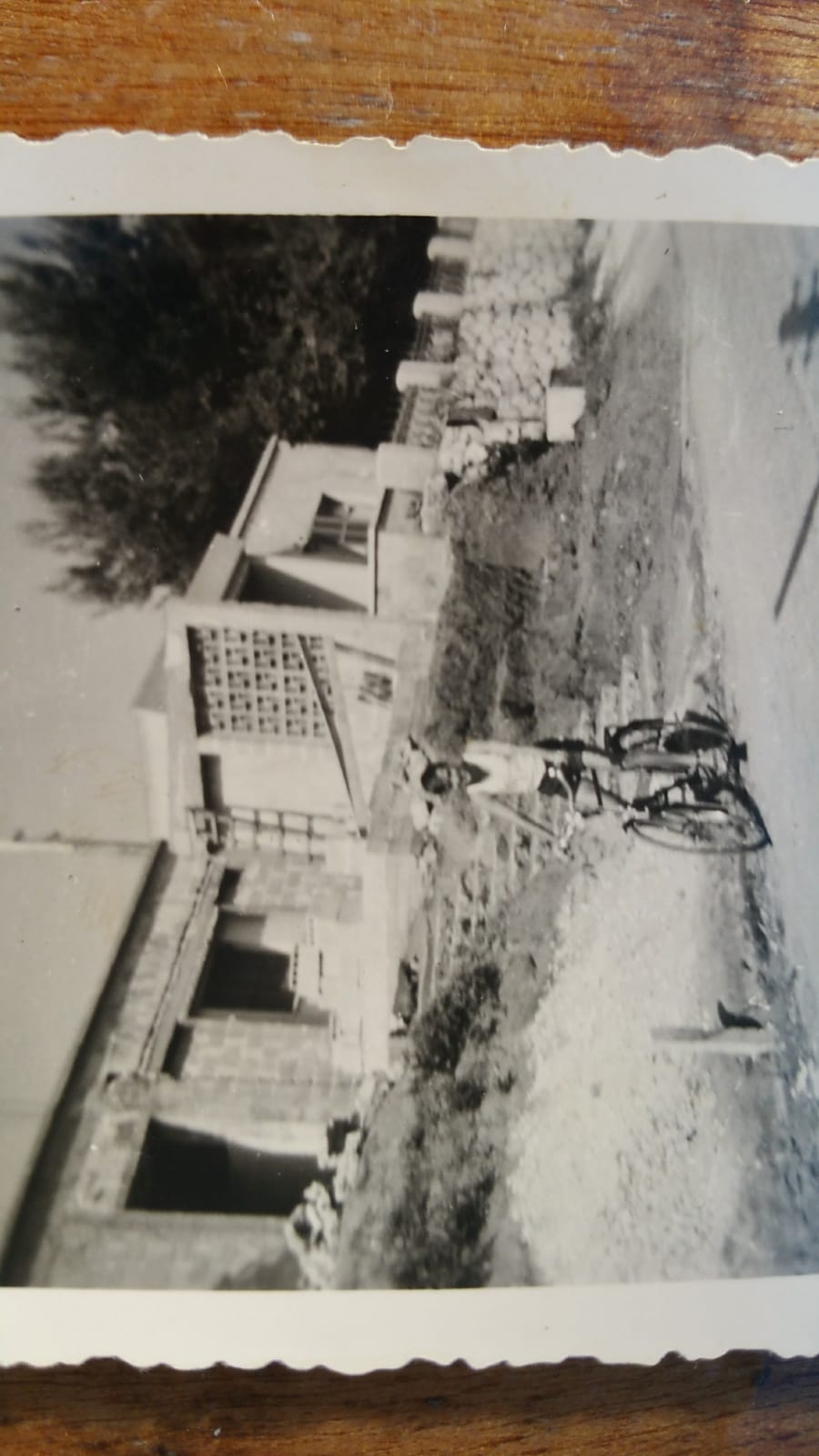 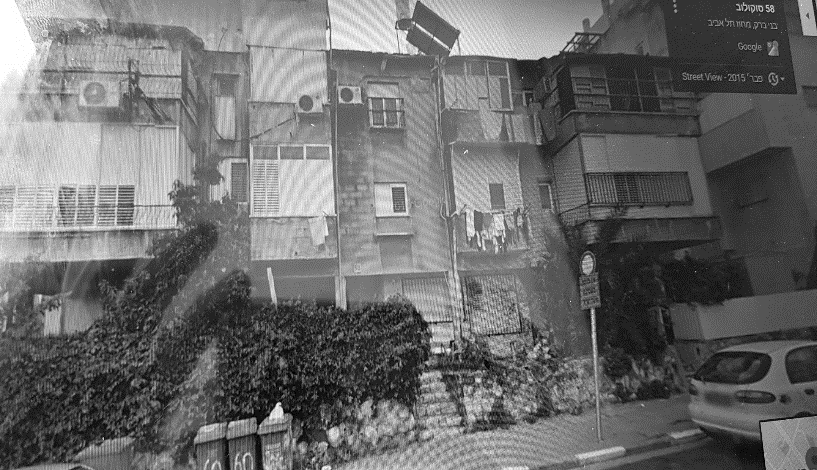 הילדות של  Mummy’s  Parents
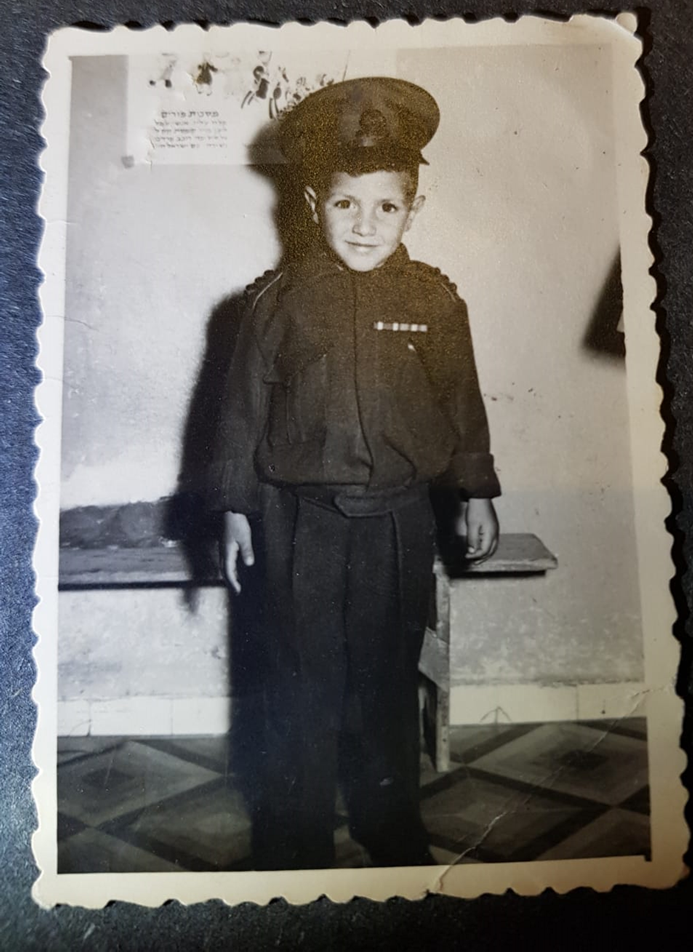 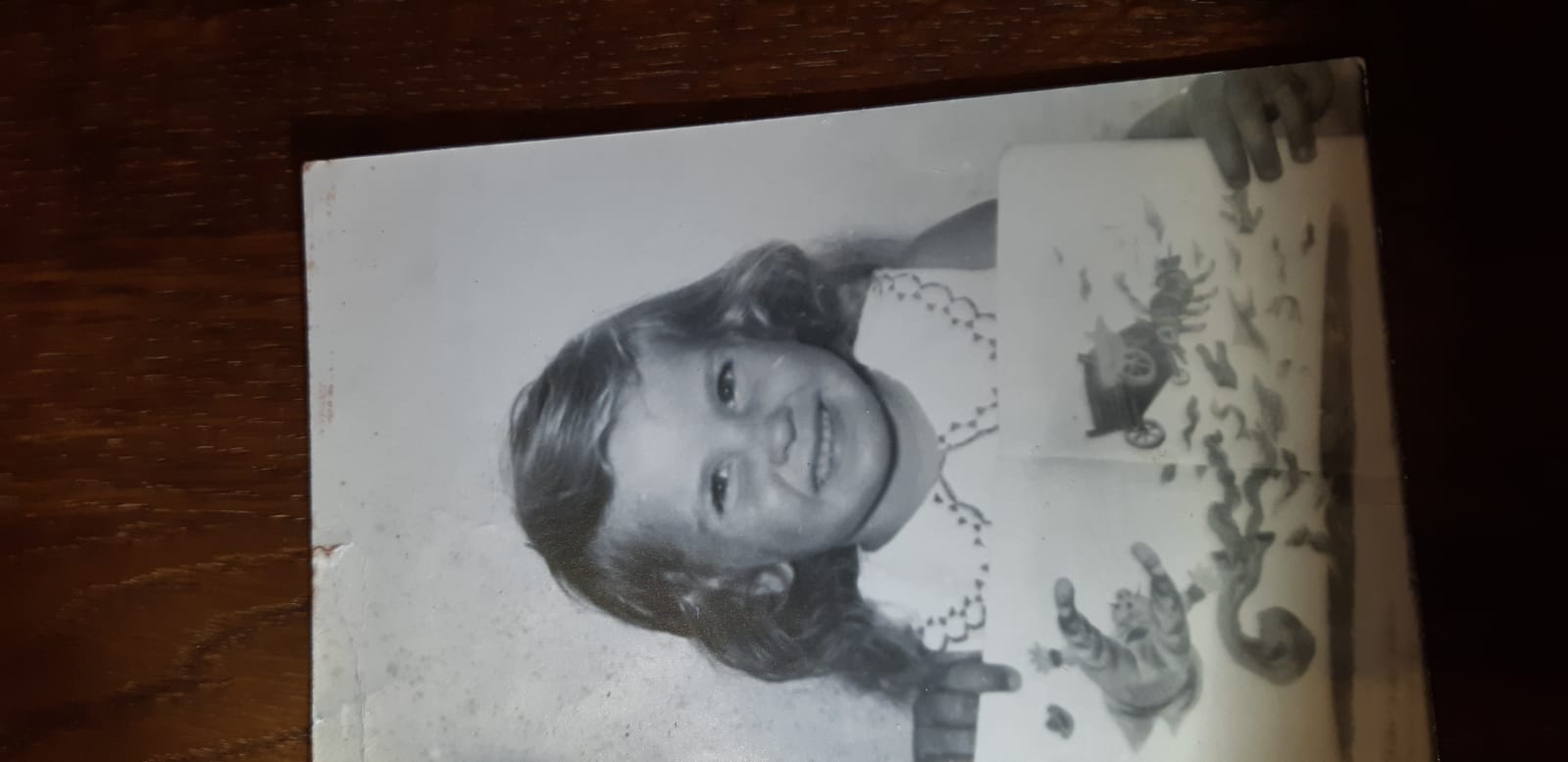 גל ואנחנו החלטנו להכין העבודה על ילדותם של סבא וסבתא מצד אמא.
שניהם נולדו באותה שנה 1953 באותו איזור מגורים אבל למעשה נפגשו רק בתיכון.
סבתא היתה הקטנה מבין אחיה ואחותה ומשום כך גם המפונקת, 
סבא לעומת זאת היה הבכור במשפחתו.
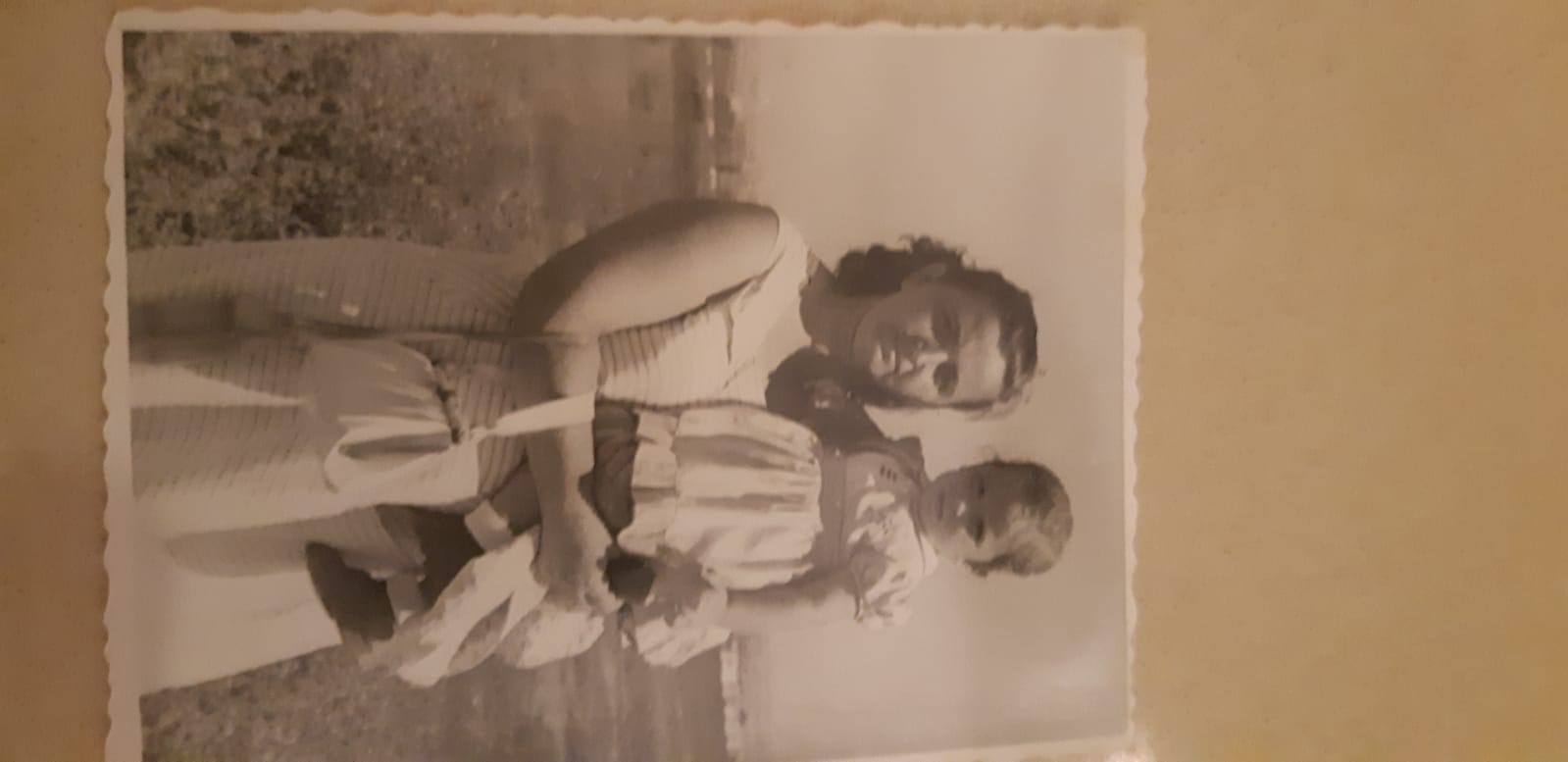 סבתא נולדה בגבעת שמואל 
וגרה עדיין בבית בו נולדה
סבא לעומתה נולד בבני ברק 
בשכונת פרדס כץ וחי שם עד שירותו הצבאי
גבעת שמואל היתה שכונה קטנה וצנועה
מוקפת שדות ופרדסים וסבתא מספרת 
על ילדות שמחה ומאושרת.
פרדס כץ הייתה שכונה בתוך בני ברק 
עם רוב חילוני לעומת בני ברק העיר 
שהייתה דתית וחרדית. בעצם המשפחה של 
סבא כולה גרה בשכונה שנקראה "שכונת 
בנגאזי" בשל מוצאם המשותף של תושביה.
(העיר בנגאזי/לוב – צפון אפריקה).
המשפחה של סבתא לעומת זאת כניצולי
 שואה מפולין, הייתה כמעט ללא קרובים.
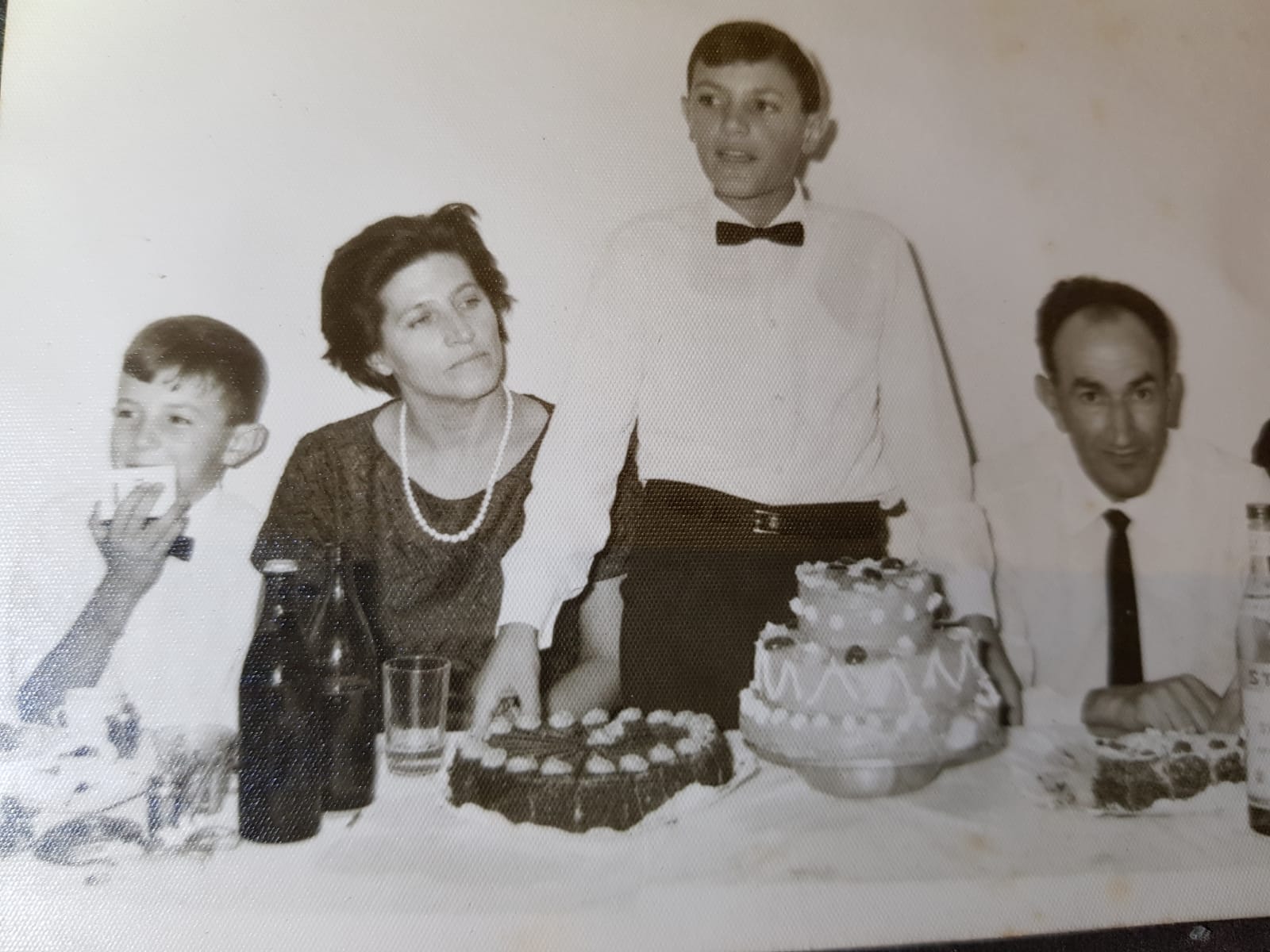 חלק משמעותי מילדותם של סבתא וסבא הייתה בתוך תנועות נוער
סבתא הייתה בתנועת השומר הצעיר (חולצה כחולה ושרוך לבן) וסבא
בתנועת הנוער העובד (חולצה כחולה ושרוך אדום)
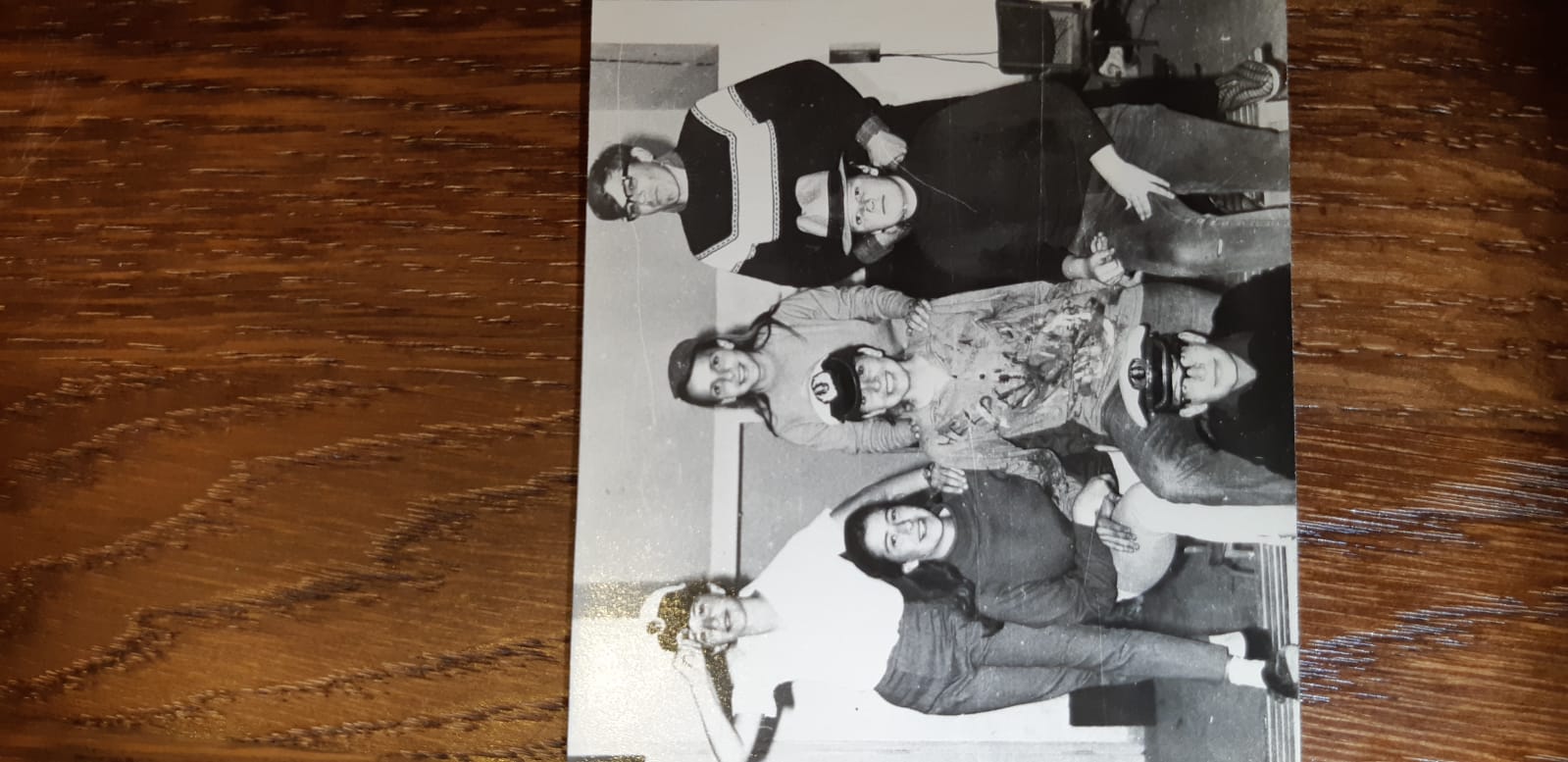 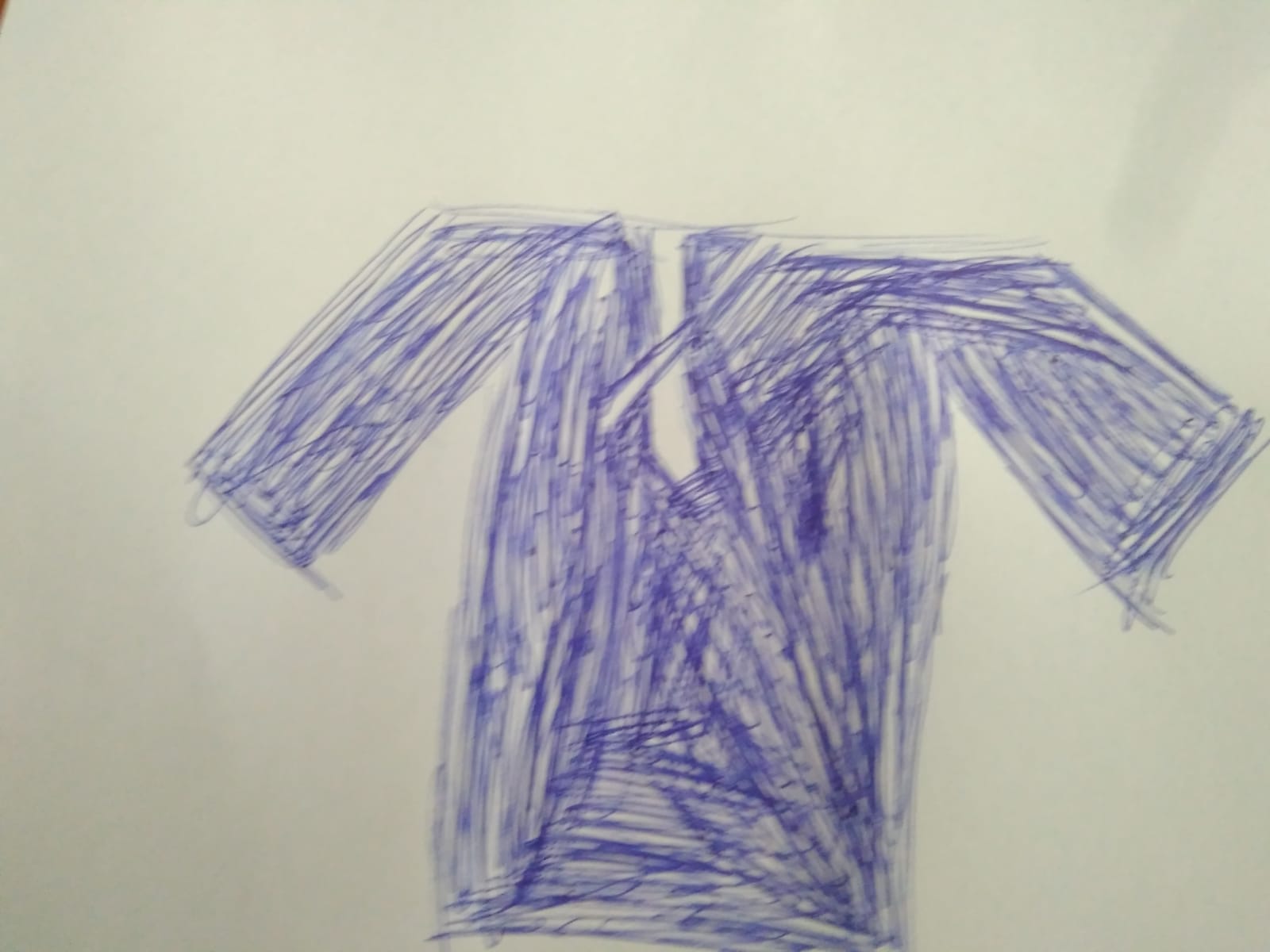 תנועות הנוער באותה תקופה היו משמעותיות ביותר בחייהם של סבתא וסבא, המדינה הייתה ב"חיתוליה" והפעילות טיפחה את אהבת הארץ – הרבה דרך סיורים וטיולים. והודגש ערך החברות והנאמנות.
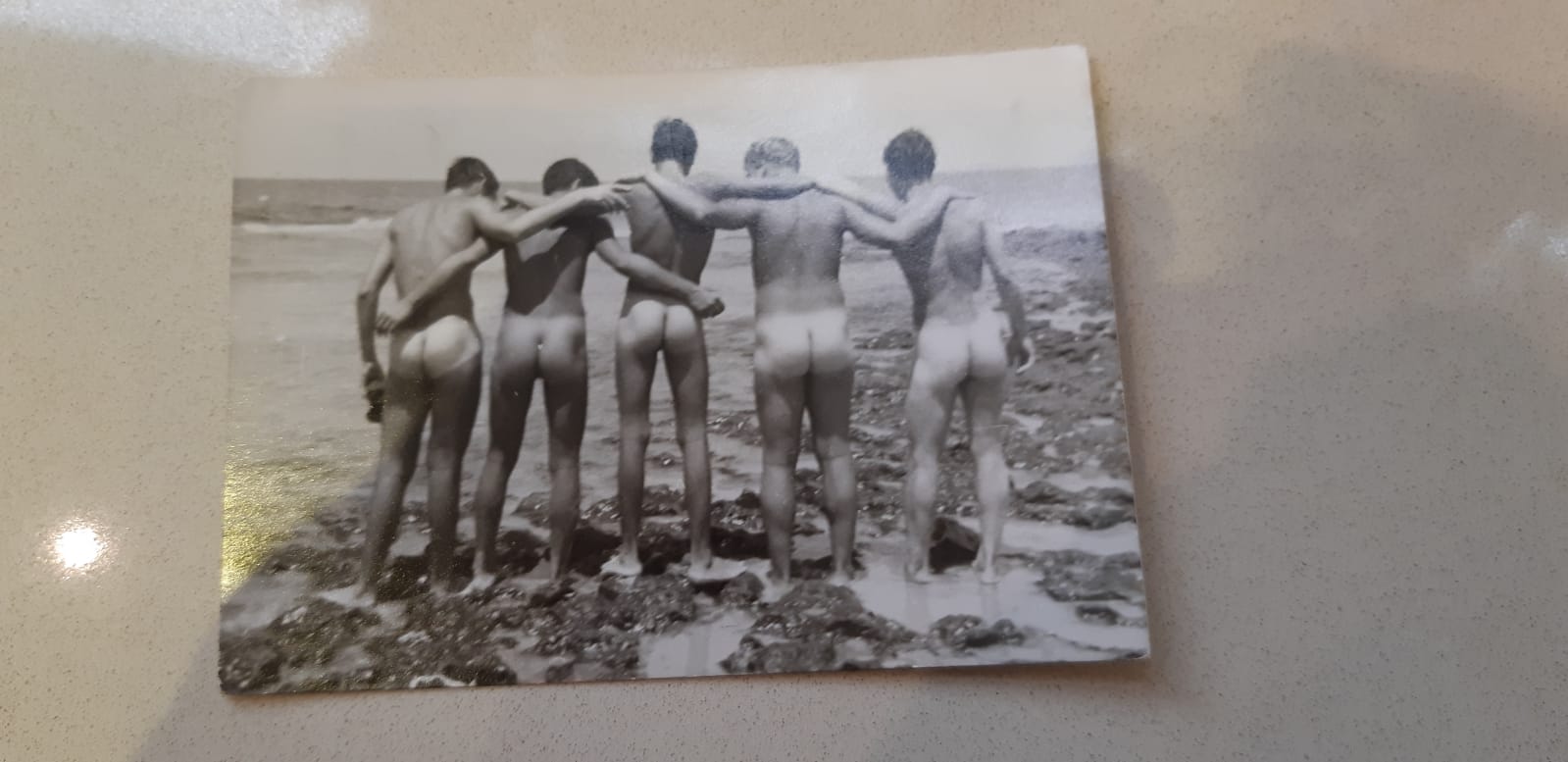 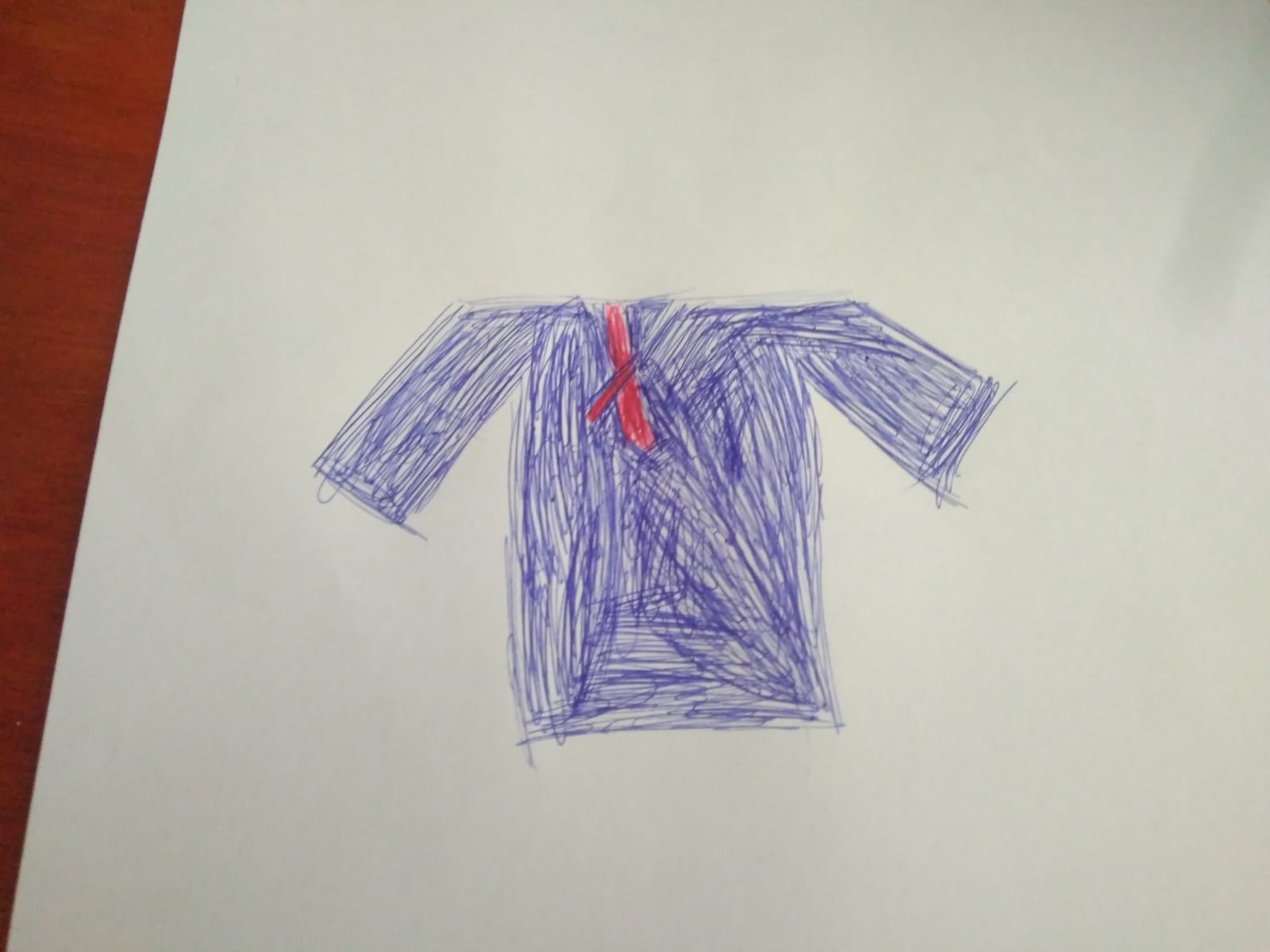 שאלות של גל על ילדותם של סבתא וסבא.
1  איך תקשרתם עם חברים אחרי הלימודים?
2  איך הגעתם ממקום למקום?
3  שמות בתי הספר היסודיים שלכם? 

                                ?????
התשובות לשאלות.
1  הדרך היחידה לתקשר עם חברים היתה רק על ידי מפגש פנים אל פנים      כי בעצם לא היו לנו אמצעים אחרים,  טלפון היה נדיר ולהשיגו נדרשו לפחות 7 שנות המתנה, הטלפון היה קבוע למקומו וטלפונים ניידים בכלל עוד לא הומצאו. המפגשים היו תמיד במקומות קבועים בשכונה ובזמנים קבועים כך שתמיד כשהגענו לנקודות המפגש, מצאנו שם חברים.
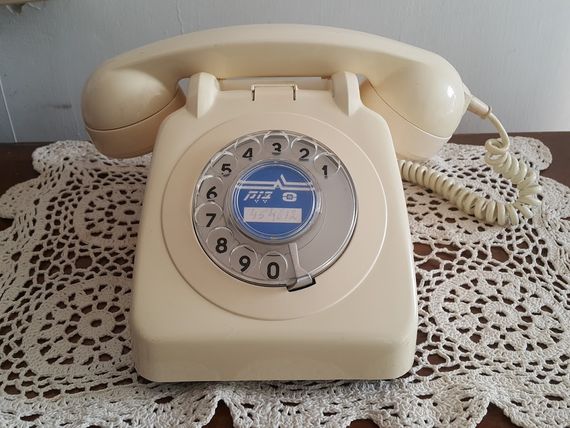 2. מכיוון שכמעט לאף אחד במשפחתנו לא היו רכבים פרטיים, הדרך היחידה להתנייד הייתה בעיקר ברגל ומעט בתחבורה ציבורית שגם היא לא הייתה מפותחת ביותר. מסעות רחוקים היו כרוכים בתכנון רב והיו נדירים. השכונה בעצם הייתה מרכז חיינו.
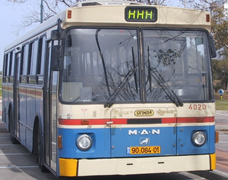 3. בית הספר של סבתא נקרא ביה"ס היסודי גבעת שמואל ושל סבא נקרא ביה"ס הממלכתי קוממיות.
הלימודים היו מכתה א' עד ח'  ואחר כך עברו לתיכון כשהבחירה הייתה בין לימודים עיוניים לבין מקצועיים וזו נקבעה בעזרת מבחן שנקרא "סקר"
משחקי מחשב וטלפונים ניידים לא היו אפילו בסרטי מדע בדיוני ובהפסקות המשחקים היו: 3  מקלות, תופסת, 5 אבנים, "גוגואים" (גרעיני משמש בתוך גומה בחול), מחניים, ואפילו 1 2 3 דג מלוח.......
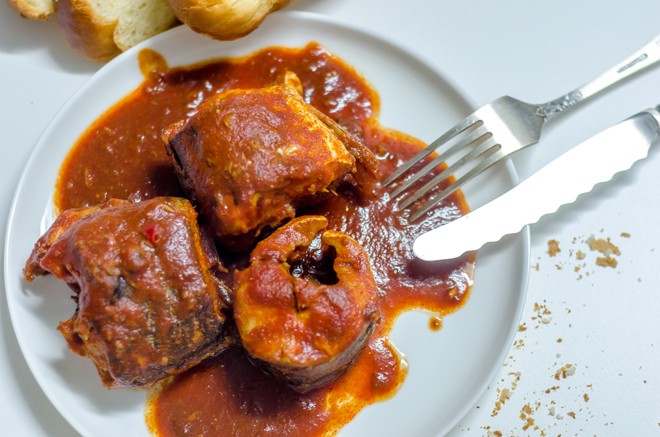 חריימי
מאכלים ותחביבים מתקופת הילדות
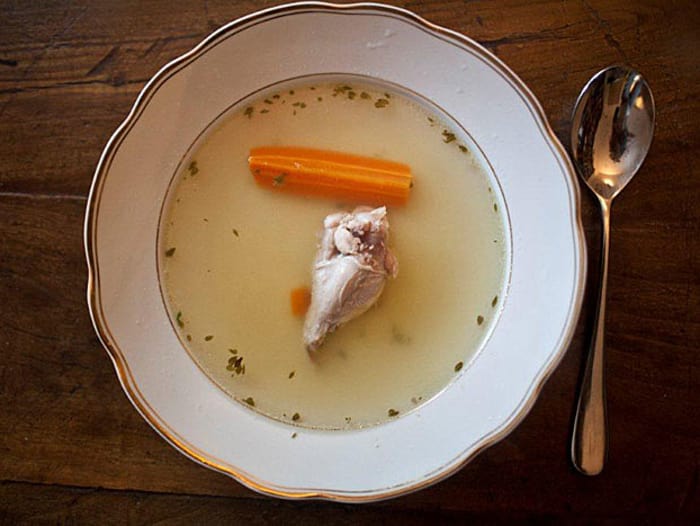 הוריהם של סבתא וסבא הגיעו ממקומות שונים והיה גם שוני רב במטבחים
אצל סבתא היה זה המטבח הפולני בכיכובם של מרק עוף ושניצלים
ומצד סבא שלטו המטבח האיטלקי והטריפוליטאי
מרק עוף
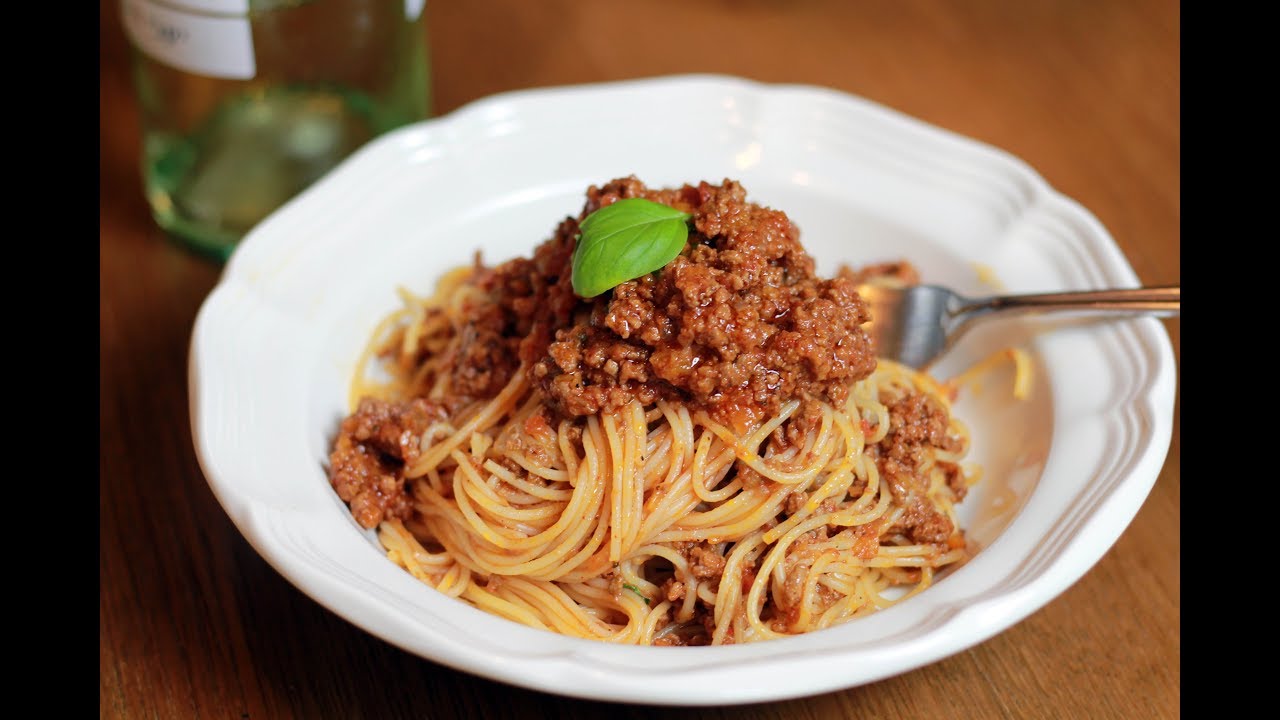 פסטה בולונז
אם ניתן להגדיר קריאה כתחביב אז היה זה תחביב עיקרי של סבתא וסבא
היתה ספריה עירונית בה החלפנו ספרים לעתים אפילו אחת ליום
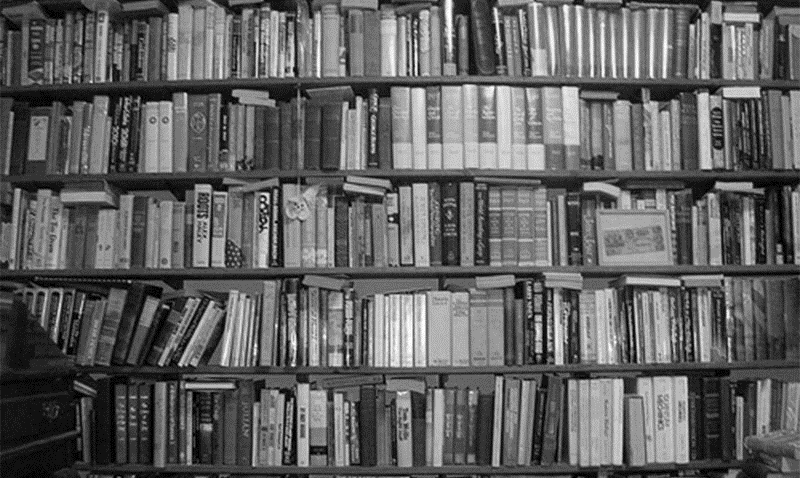 בית הספר התיכון.
סבתא וסבא הכירו במהלך לימודיהם בתיכון עירוני רמז בבני ברק היה זה התיכון הממלכתי היחיד באזור שריכז תלמידים מבני ברק פרדס כץ וגבעת שמואל, מכיוון שהם למדו במגמות שונות, סבתא במגמה ההומנית  וסבא בביולוגית, בעצם לא היה קשר ביניהם. המפגש הראשון היה רק בכיתה י' במהלך שרות לאומי בקיבוץ משאבי שדה (21 נובמבר 1969 ).
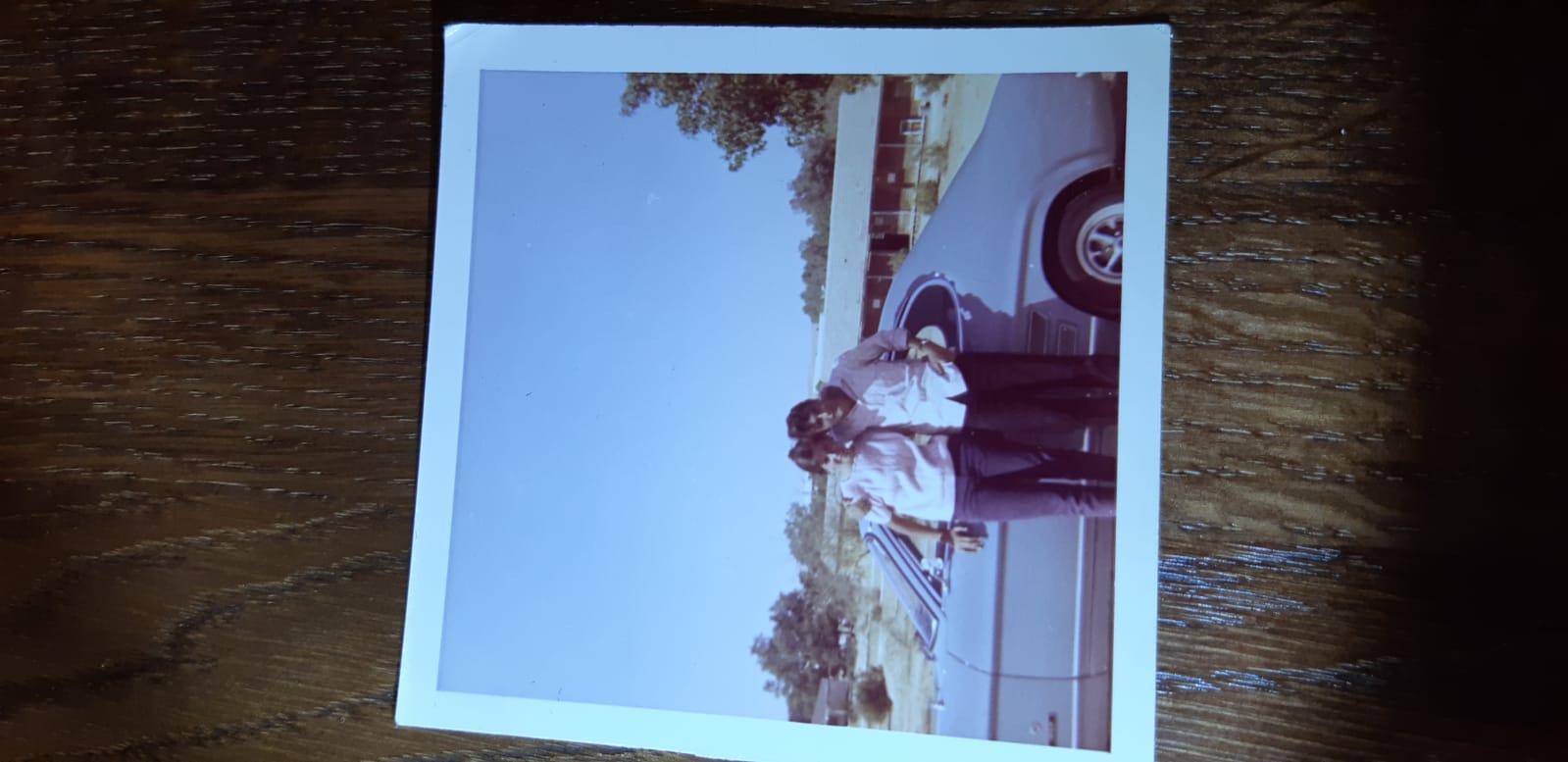 סבתא וסבא שלי  היום
סבתא וסבא יצאו השנה (2019) ל"דרך חדשה"  אחרי קרוב ל45 שנות עבודה  - המפגש של סבתא וסבא בתיכון יצר לנו תא משפחתי נפלא ואהוב 
  ולהם אנחנו מקדישים את המצגת באהבה   
                              נורית + שלום   
                 דודי+מאיה       דנה+אביב  
  דניאל+אדם+ליאם+קאילה    אור+גל+שיר+לי
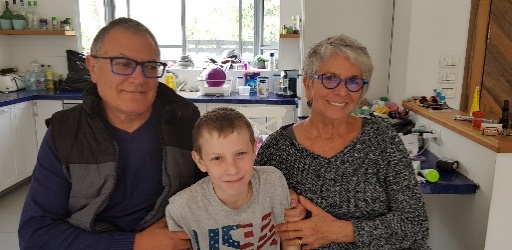 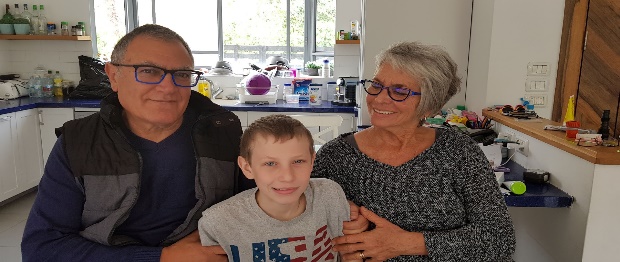 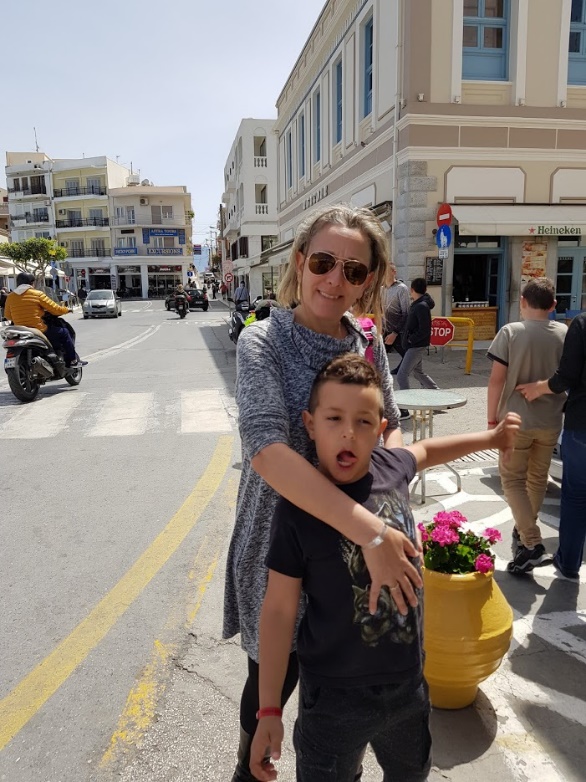 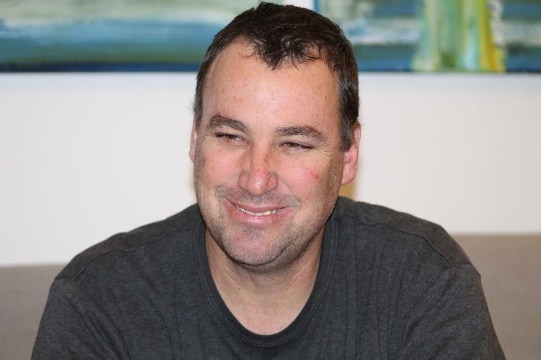 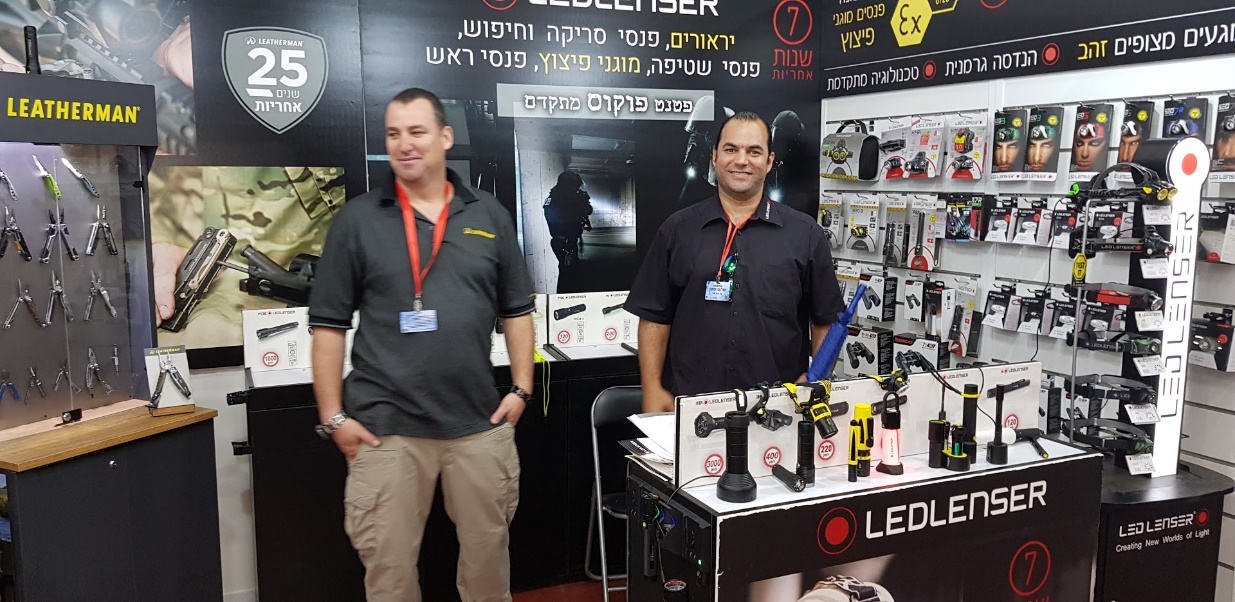 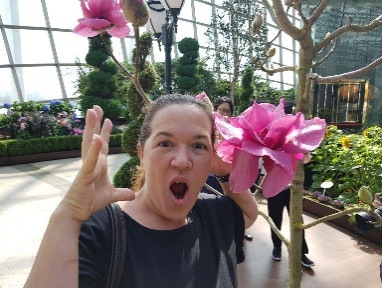 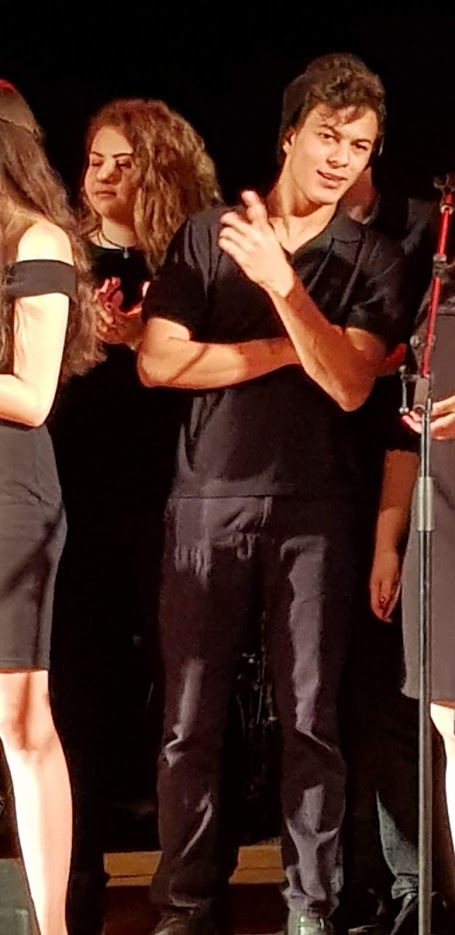 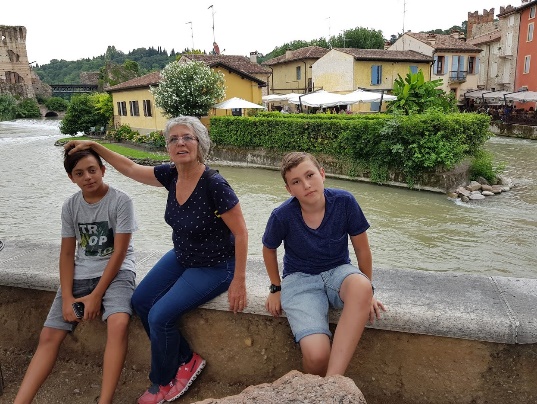 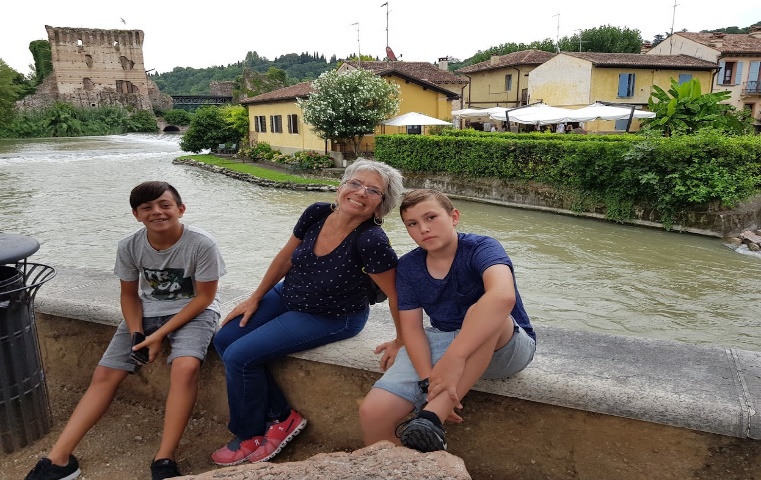 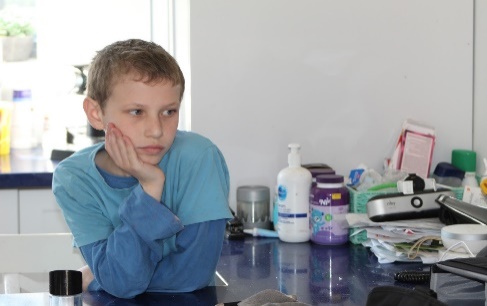 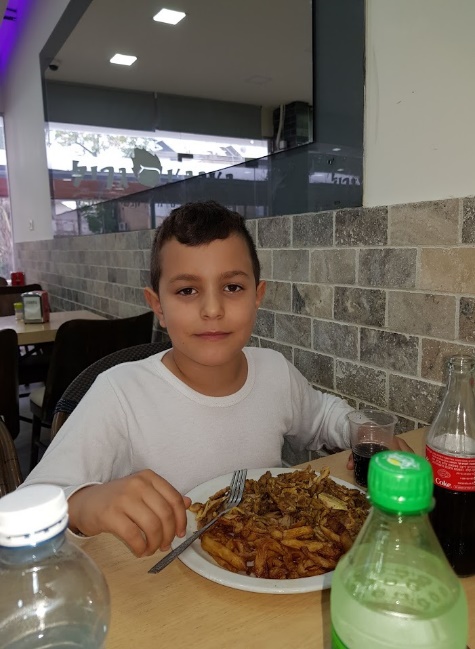 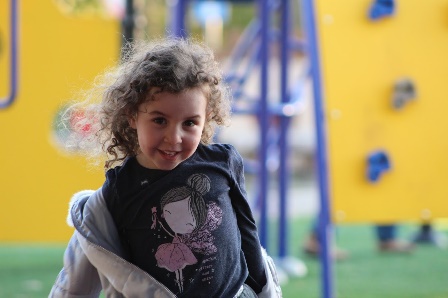 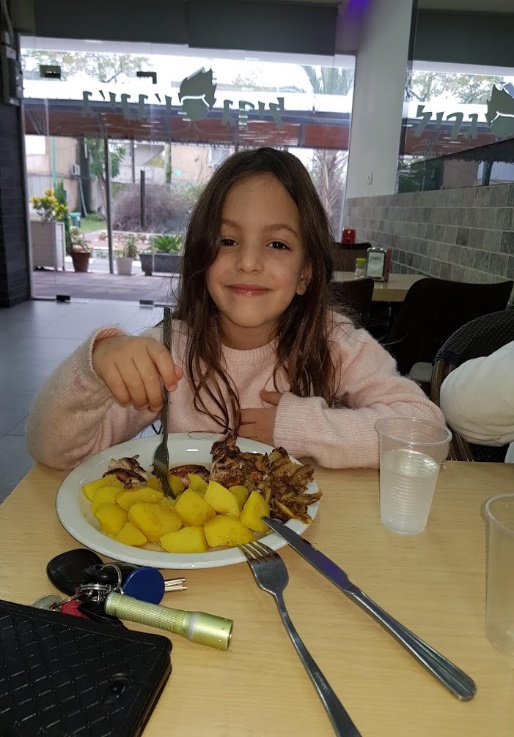 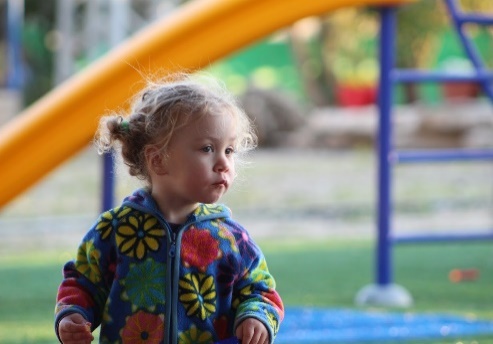 משוב – תרומת העבודה המשותפת
גל:    היה לי כיף, נהניתי ללמוד דברים חדשים על סבתא וסבא שלי
          היה לי גם טעים ונעים לקבל מנה של מקדונלד בהפסקה.  למדתי על
          ההבדלים בעידן של פעם לעומת היום.
סבתא:  היה לי כיף להגיע לבית הספר היפה של גל ולשבת איתו שעתיים 
            רק גל סבא ואני – לצחוק, לדבר ולחשוב יחד.
סבא:  היה איום ונורא .....  כי גל כמעט לא נתן לי לטעום מהנאגטס ....סתאאאאאם . ובכל זאת - היה תענוג ענק לבלות עם גל וכמובן עם סבתא
         ולנבור קצת וביחד בעברנו